ODBORNÁ PRAXE
V PRŮBĚHU STUDIA FYZIOTERAPIE
Na Fakultě sportovních studií
Kontakty
Garant oboru Fyzioterapie
Garant odborných praxí fyzioterapie
Email: vysoky@fsps.muni.cz 
Kancelář: KPZ – E34/217
Konzultační hodiny: pondělí (12:30-13:30 – po předchozí domluvě)
Mgr. Robert Vysoký, PhD.
administrativní pracovník a koordinátor praktické výuky Fyzioterapie 
Email: pavlina.bazalova@fsps.muni.cz
Kancelář: KPZ – E34/221
Konzultační hodiny: pondělí, středa(po předchozí domluvě)
Mgr. Pavlína Bazalová
2
Odborná praxe fyzioterapie
Základní přehled
1 týden z daného počtu je možné absolvovat ve sportovním klubu
3
Odborná praxe - fyzioterapie
Před nástupem na praxi
Domluvení si termínu praxe 
Domluvení si termínu ve zdravotnickém zařízení / sportovním klubu 
Primárně zařízení ze Seznamu Poskytovatelů (IS -> studijní materiály)
Při domluvě předložit na pracovišti Harmonogram odborné praxe 
1 týden před zahájením dalšího semestru – ukončená praxe
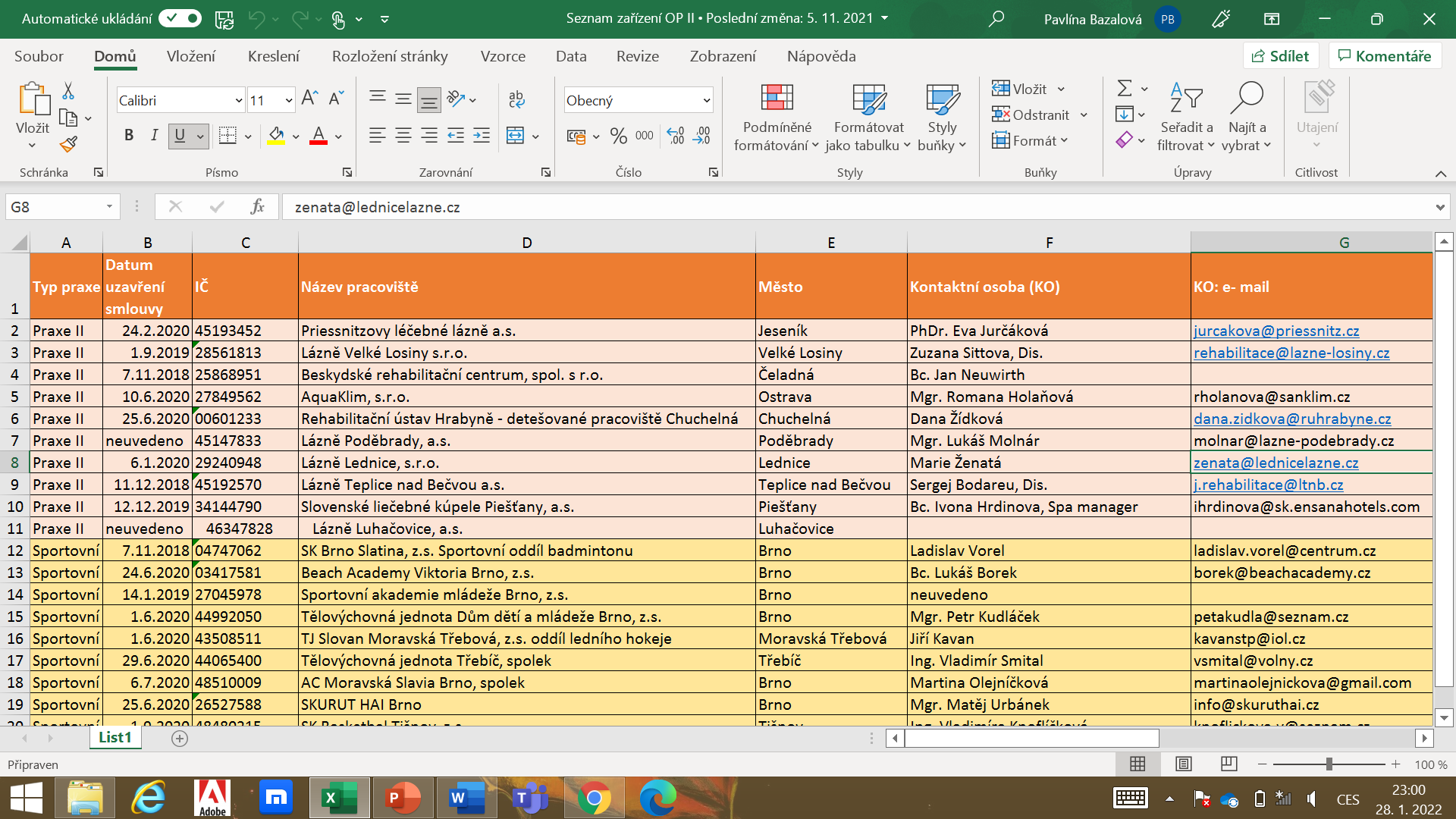 4
Odborná praxe - fyzioterapie
Před nástupem na praxi
2. Vyplnění termínu a místa praxe do ISu
 
V ISu otevřu agendu Praxe (jedna z dlaždic na hlavní straně) 
Kliknu na „Vložit vlastní praxi“ 
Vyplním formulář:  viz obrázek
Výběr předmětu: Předmětové praxe -> Fakulta sportovních studií -> dané období (Jaro 2023) -> daný předmět (např. b4814 Odborná praxe 1)
Vykonávání praxe: Vyplnit všechny položky (od, do, adresa vykonávání praxe, časová náročnost). U časové náročnosti vepisujete časový rozsah, tj, absolvuji zde 3 týdny -> 120 hodin, pouze jeden týden -> 40 hodin atd.) 
Uložit.
5
Odborná praxe - fyzioterapie
Zadávání do ISu
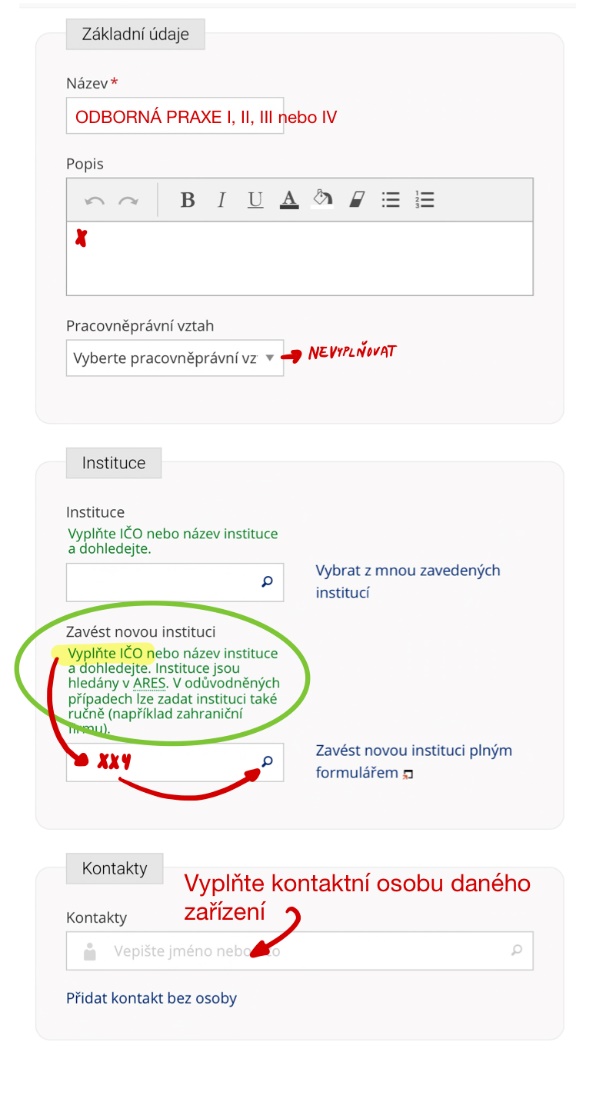 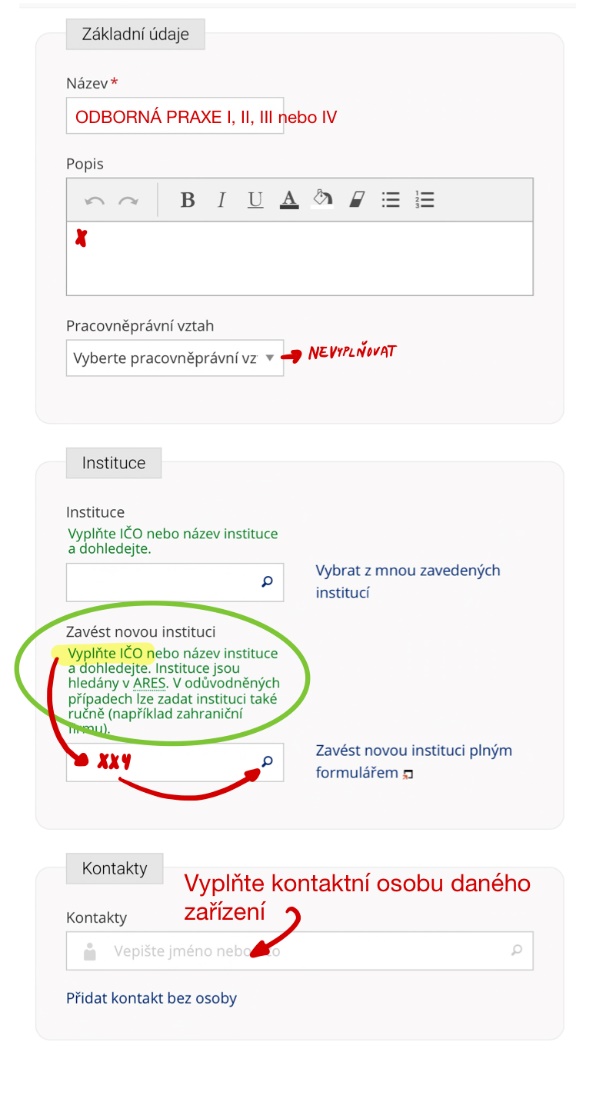 6
Odborná praxe - fyzioterapie
Souhlas s umístěním studenta na praxi
Najdete: IS -> studijní materiály                                 IS -> Praxe -> Sada úkolů
Potvrzení o absolvování praxe
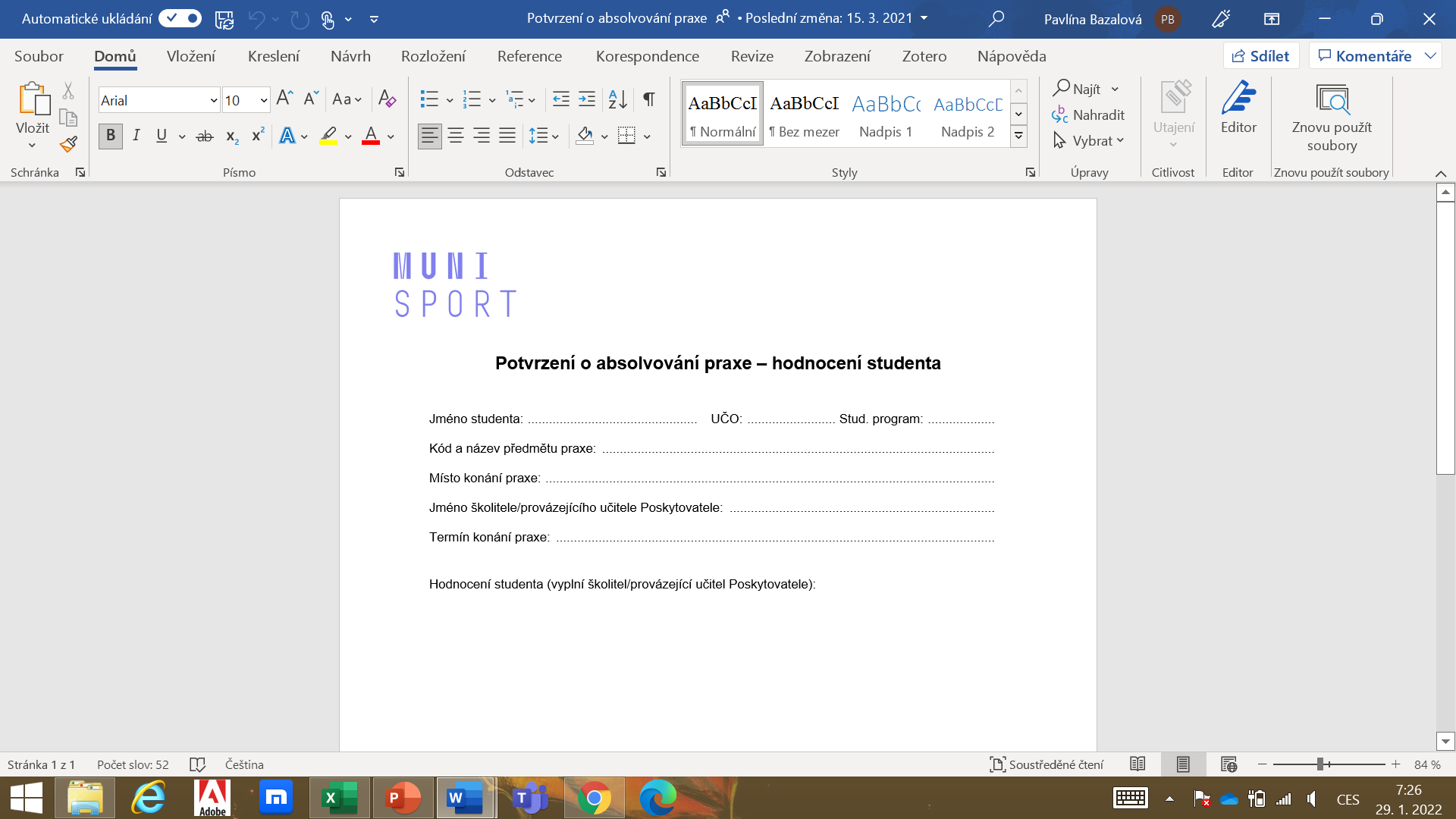 7
Odborné praxe - fyzioterapie
Zápočet
100% účast na praxích
Přihlášení na termín zápočtu v ISu
Odevzdání vyplněných a potvrzených dokumentů (IS -> sada úkolů)
Souhlas s umístěním studenta na praxi
Potvrzení o absolvování praxe 
Kazuistika
8
Odborná praxe - fyzioterapie
Kazuistika
Formuláře: lůžkové oddělení, ambulantní praxe 
                                            (studijní materiály nebo sdílená složka)
V průběhu praxe vypracujete kazuistiku. 
Kazuistika bude následně prezentována v dalším semestru v předmětu:  Kineziologie, algeziologie a odvozené techniky diagnostiky a terapie. 

OP 1 → Kineziologie 3 (3. semestr)
OP 2 → Kineziologie 4 (4. semestr)
OP 3 → Kineziologie 5 (5. semestr)
OP 4 → Kineziologie 6 (6. semestr)
9
Odborná praxe – fyzioterapie
Důležitá data a informace - Jaro 2023
Do 30.4. 2023 – zadat datum a termín praxe do ISu
1 týden před začátkem dalšího semestru mít absolvovanou veškerou praxi (do 10.9. 2023)
Po absolvování: 
Přihlásit se na termín zápočtu v ISu 
Do ISu nahrát vyplněné a potvrzené dokumenty (Souhlas a Potvrzení)
10
Odborná praxe - fyzioterapie
Děkuji za pozornost :)
11
Odborná praxe - fyzioterapie